А, ну-ка, парни!
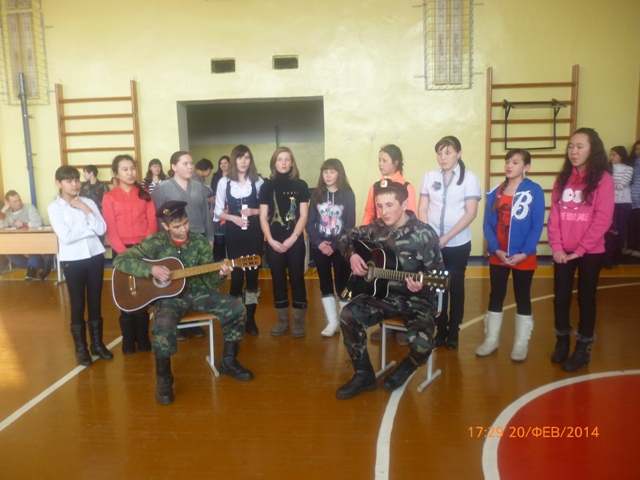 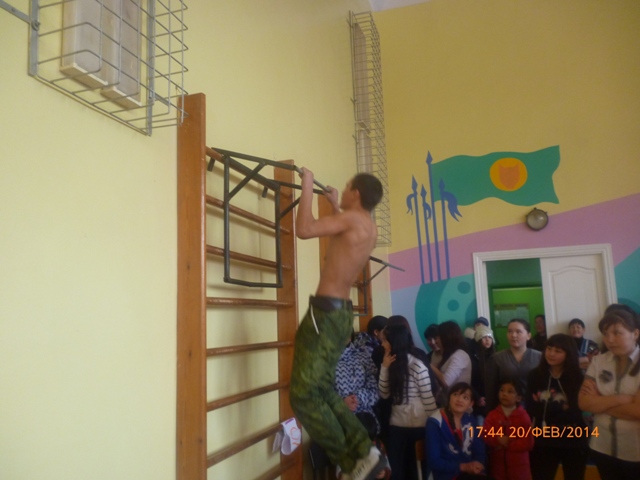 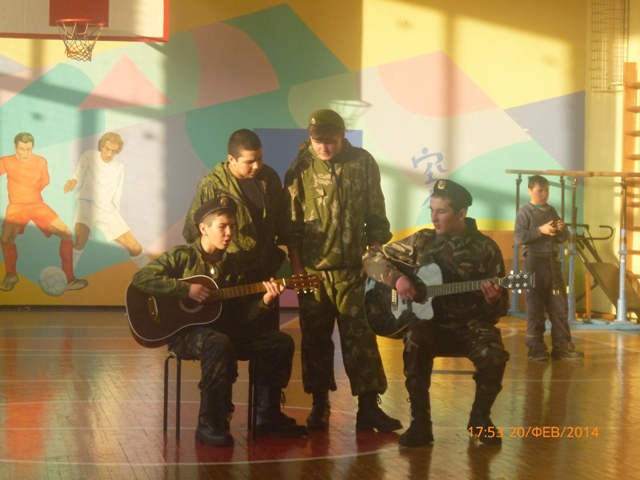 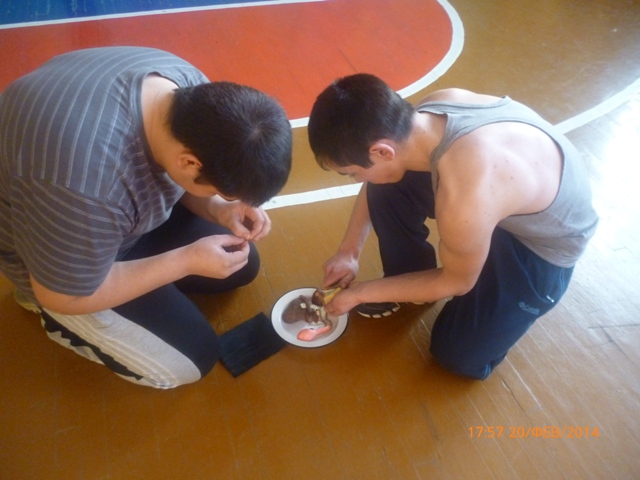 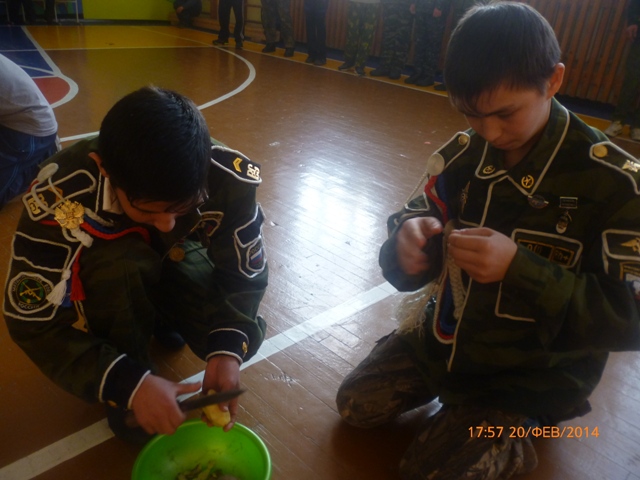 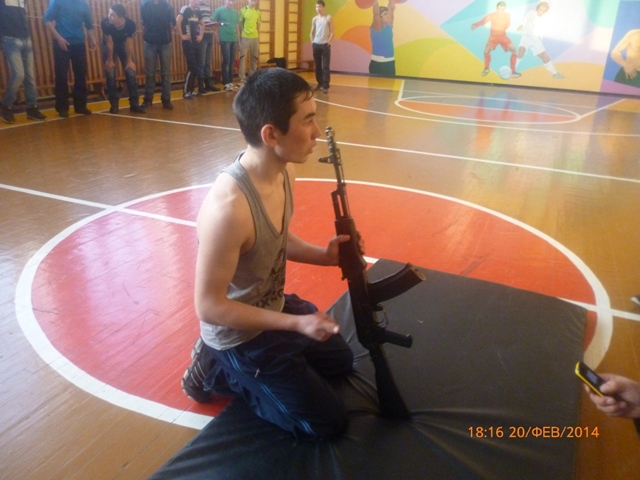 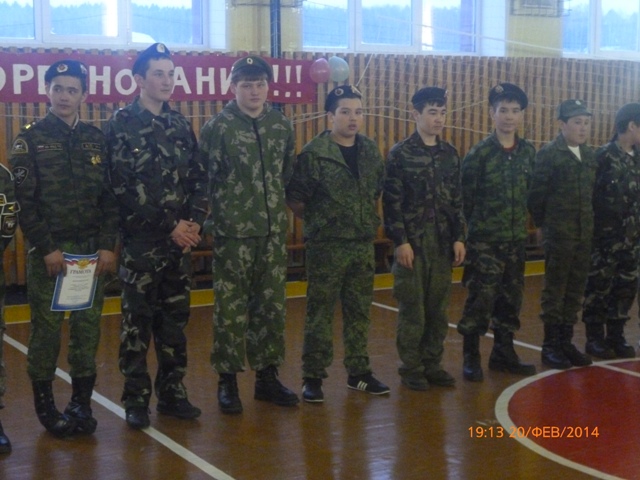 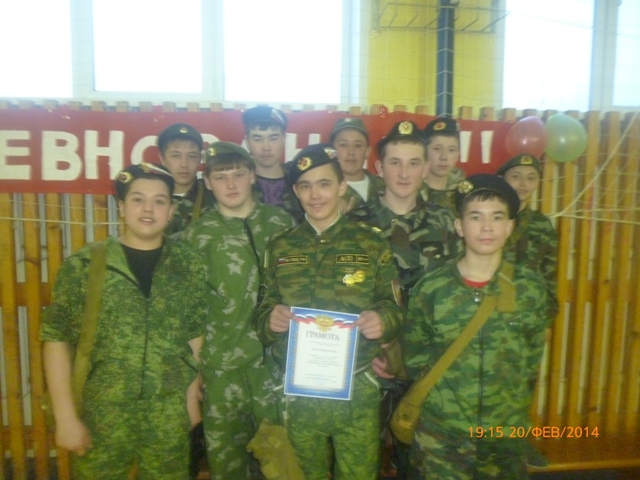 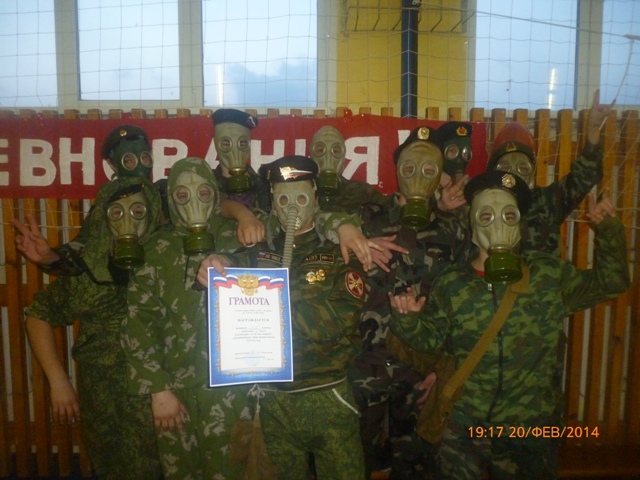 А, ну-ка, девушки!
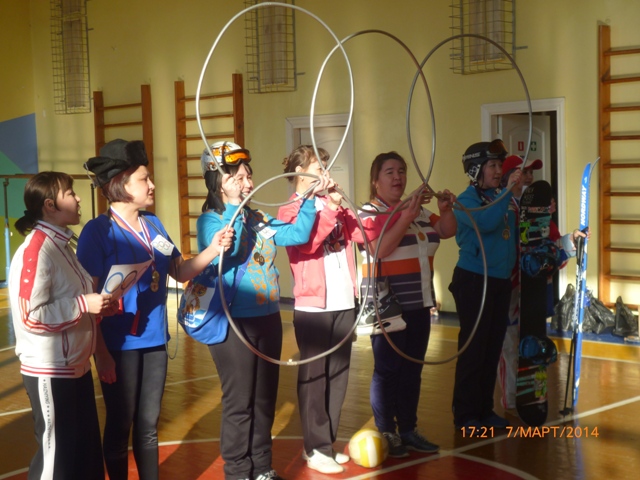 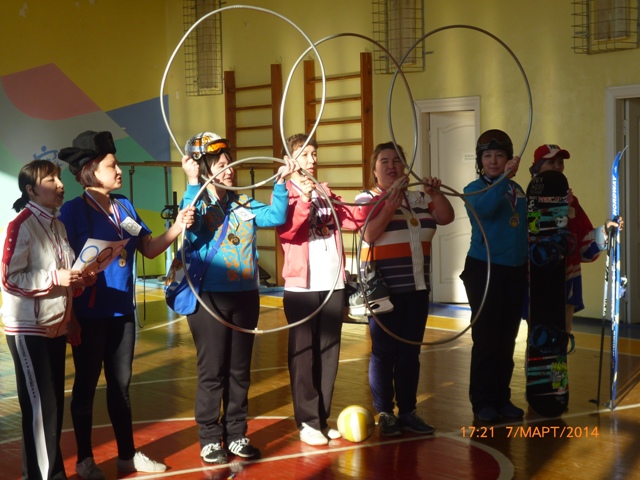 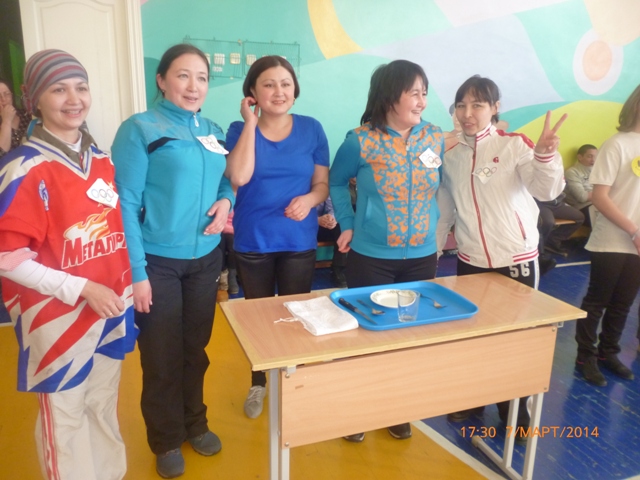 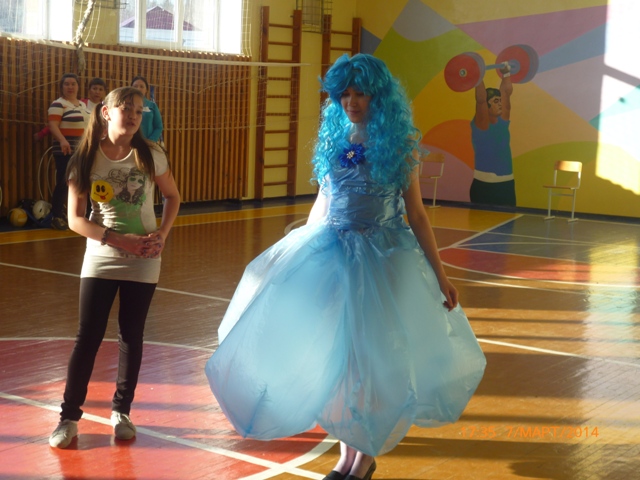 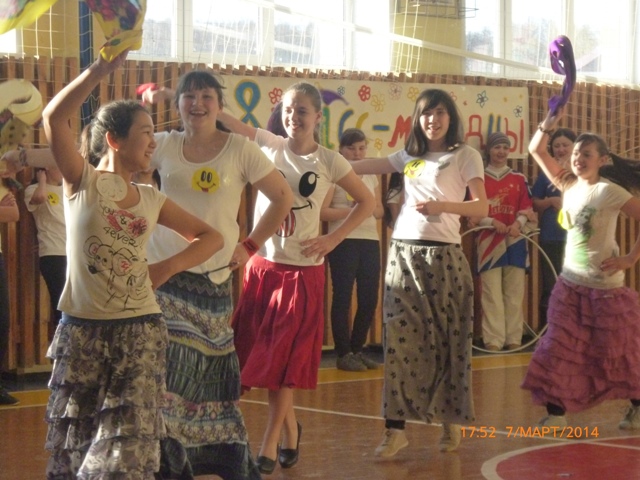 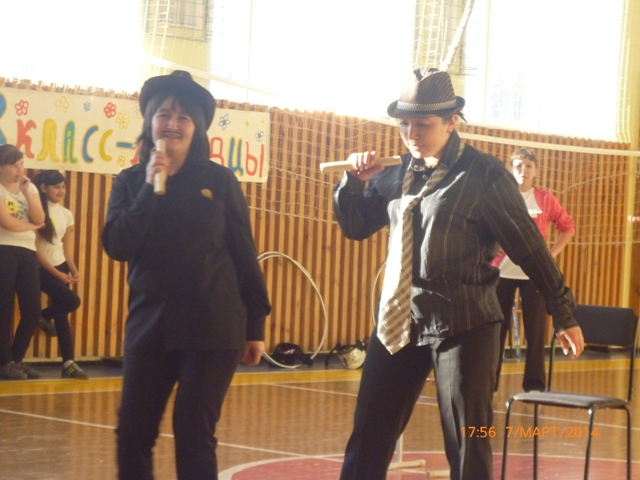 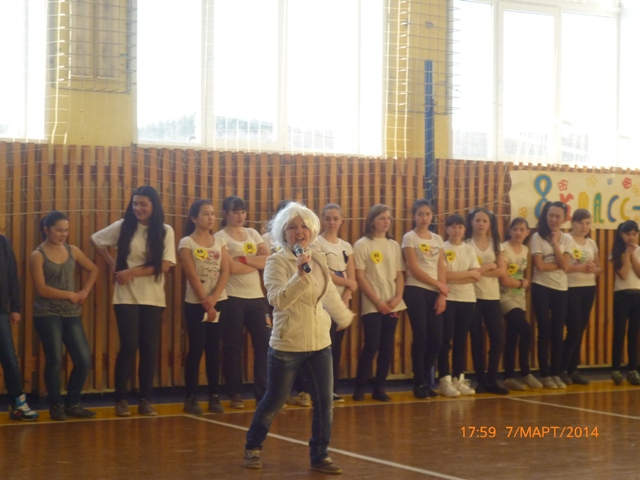 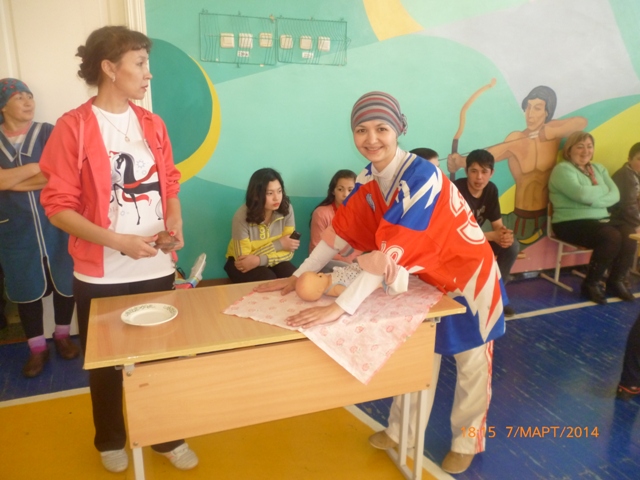 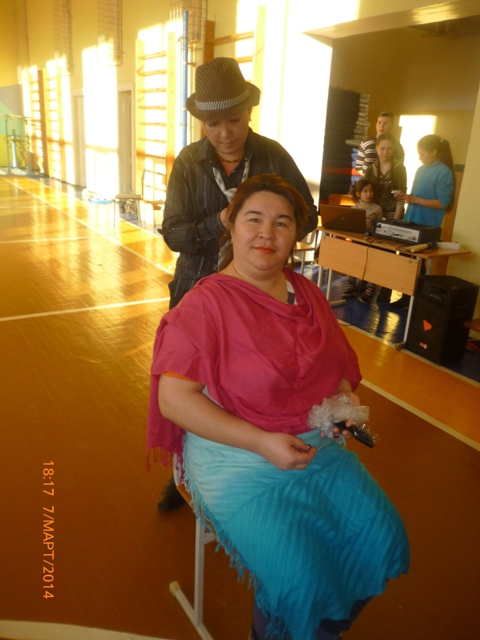 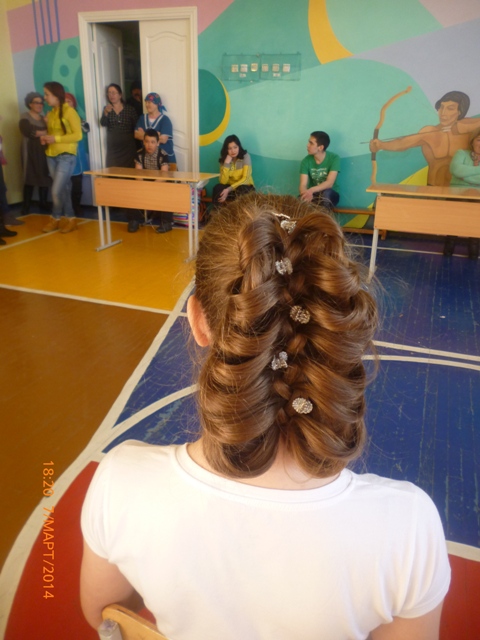 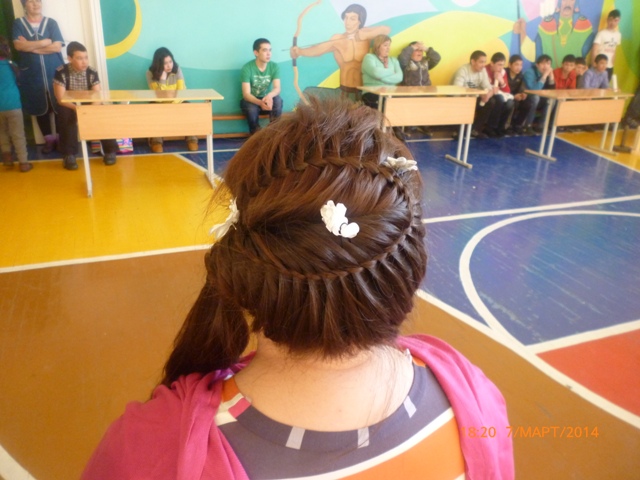 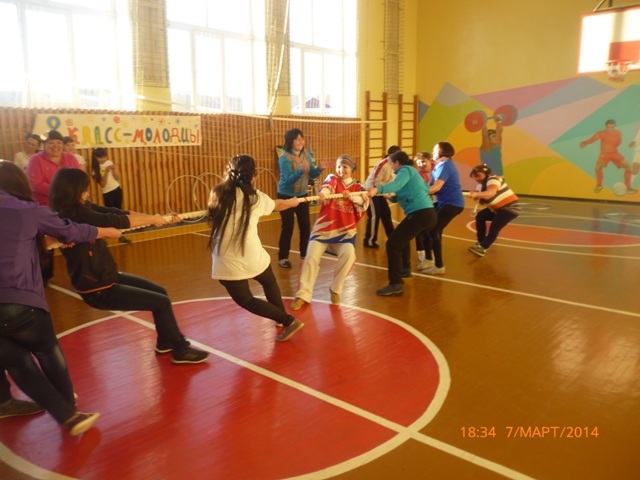 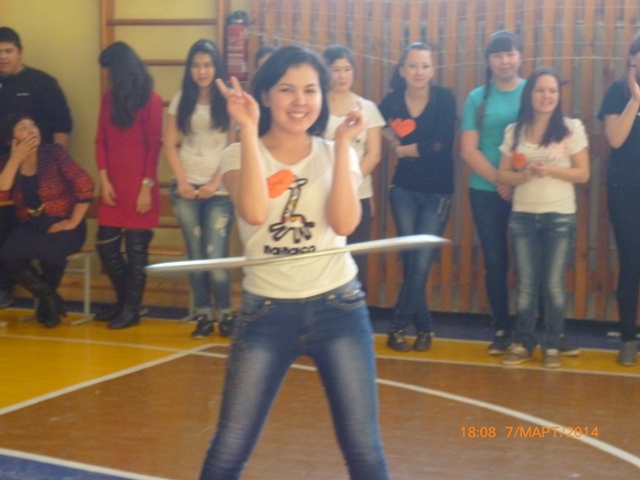